Webinar UGIB/AUVB/AKVBUITrol IFIC 100% – IFIC –
Juni 2021
Inhoud presentatie
IFIC loonmodel
Ontstaan nieuw loonmodel en functieclassificatie
Basisprincipes 
IFIC functieclassificatie
Waarom een nieuwe classificatie
Opmaak en weging van een functiebeschrijving
Onderhoudsprocedure
Implementatie van IFIC 100%
Reden van bestaan en basisprincipes
IFIC loonmodel
ontstaan van een nieuw loonmodel
Resultaat van complex proces en grondige onderhandelingen tussen sociale partners

 Principes voor de ontwikkeling gebaseerd op reële gegevens uit loonstudies / loonrapporteringen => in kaart brengen van verloningspraktijken en eerste schattingen van de kosten implementatie
Waarom een nieuwe functieclassificatie /een nieuw loonmodel?
Waarom een nieuwe functieclassificatie /een nieuw loonmodel?
Basisprincipes van het nieuwe loonmodel
Verloning op basis van functies: “gelijk loon voor gelijk werk”
Hogere aanvangslonen: meer aantrekkelijke barema’s bij anciënniteit 0, maar ook algemeen over het geheel  van het eerste deel van de carrière
Degressieve percentuele stijgingen gerelateerd aan baremieke anciënniteit: oude barema’s geen mooie curves (eerder getrapt), zonder logische samenhang. In IFIC-barema’s stijgt barema minder hard naarmate voortgang anciënniteit
Systematische spanning tussen barema’s (sommige oude barema’s kruisten elkaar, verschil zeer onregelmatig)
Maximale diagonale spanning van 400%: in doelbarema’s uiteindelijk geland op 345,14%
Verticale spanning verhoogt naargelang gemiddelde studieduur per categorie: compensatie voor “verloren” jaren tijdens studie 
Geïntegreerde barema’s: integratie van vergoedingen, complementen en toeslagen
Evolutie van alle barema’s op 35 anciënniteitsjaren
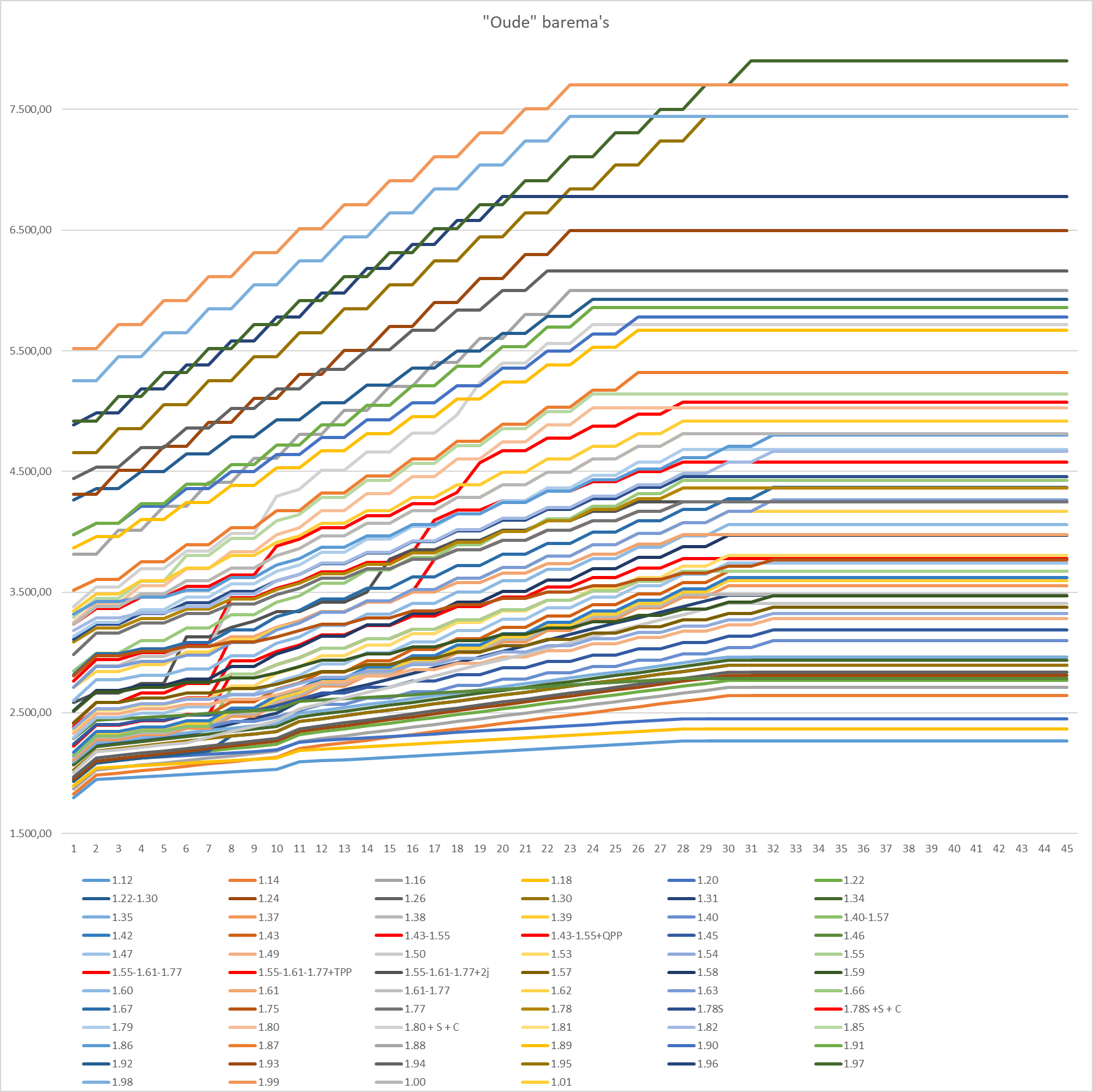 Waarom een nieuw loonmodel: IFIC Barema’s 100%
Het nieuwe loonmodel: basisprincipes
Volledige carrière (45 jaren): +3%
15 eerste jaren van de carrière: +10%
Maandelijkse brutoloon (jaar 0): + 280€
Maandelijkse brutoloon (45 jaren): + 44€
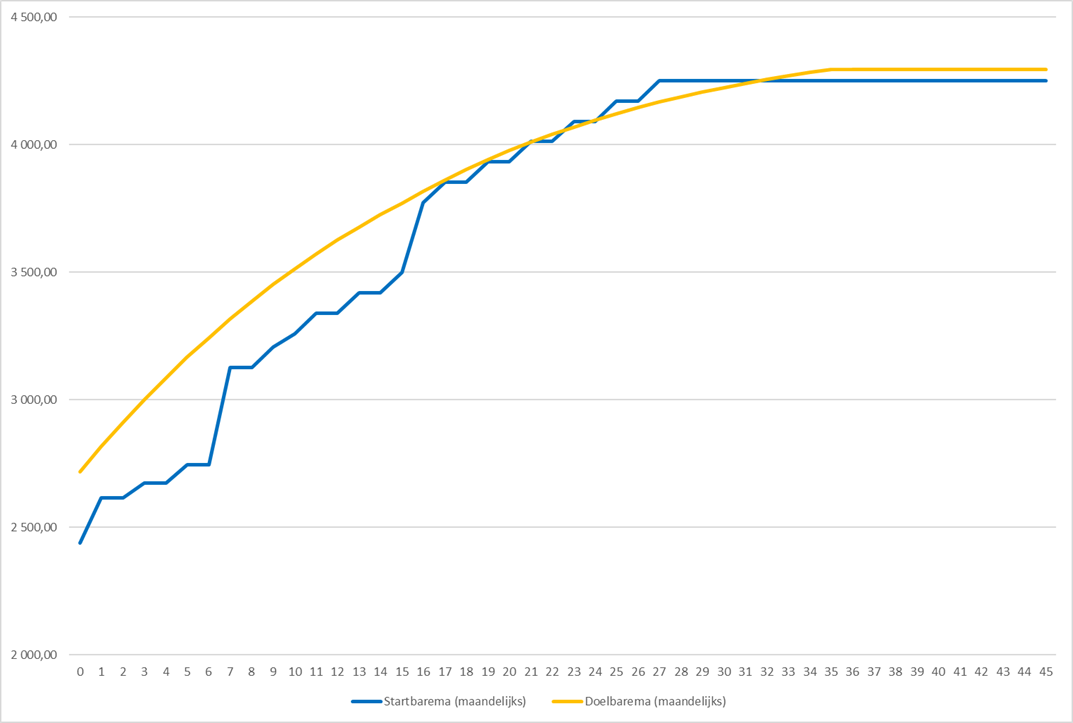 Het nieuwe loonmodel: impact op de verloning van de verpleegkundigen (voorbeelden)
Het nieuwe loonmodel: basisprincipes
IFIC levert niet voor alle (sub)groepen een gelijke loonsverhoging op. Dat kan niet anders bij het introduceren van een volledig nieuw baremasysteem dat oude inconsequenties verbetert en rechttrekt.
Bij de uitrol van IFIC zal geen enkele medewerker loon verliezen.
Of iemand extra verdient met het IFIC-barema, hangt af van de anciënniteit en de persoonlijke situatie (functie, startbarema, enz.).
Het nieuwe loonmodel: basisprincipes
Simplifiëring van baremastructuur

 Harmonisering: jaarlijkse vooruitgang voor alle barema’s op 35 jaar

 Herwaardering voor een reeks “sleutel”-functies

Het model is voordelig voor meer dan 80% van de werknemers in dienst (GEEN enkele werknemer verliest)

 Hefboom voor het harmoniseren tussen de publieke en privésectoren en de federale en geregionaliseerde zorgsectoren

 Globale kost voor de federale privé zorgsectoren: stijging van 6% van de loonmassa (+/-450 miljoen euro's voor de federale privésectoren)
Raisons de sa création et développement
La classification de fonctions IFIC
Pourquoi une nouvelle classification de fonctions ?
Nouvelle classification adaptée au secteur, élaborée et testée sur le terrain, validée de manière paritaire

Contenu évolutif et procédure d’entretien prévue

Nouveau modèle, pas uniquement basé sur les diplômes : le contenu et le poids (valeur) de la fonction sont au cœur du modèle (“A travail égal, salaire égal”)
Qu’est ce qu’une classification de fonctions analytique ?
La classification de fonctions est un outil de ressources neutre et objectif qui sert de base à l’élaboration d’une maison salariale cohérente et juste.
VS
Décrire les fonctions de manière systématique dans une organisation et déterminer leur valeur relative à l’aide de critères fixés à l’avance.
Comment est établie une description de fonction (procédure 2021)
Comment pondérer une fonction ?
6 critères
fonction de référence sectorielle
Fonctions IFIC = fonctions de référence SECTORIELLES
N’a pas le même objectif (et ne vise pas à remplacer): définition de la profession, texte réglementaire, référentiel de compétences, descriptions de fonctions internes, etc.
Objectif: décrire, pondérer et positionner les fonctions de référence les unes par rapport aux autres afin de déterminer la rémunération sectorielle minimum d’application aux travailleurs
Contenu et principes
Procédure d’entretien
Entretien périodique des fonctions sectorielles
Pendant la procédure d’entretien, les fonctions sectorielles de référence peuvent être : 

Modifiées
Ajoutées
Supprimées
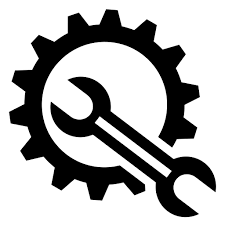 Entretien périodique des fonctions sectorielles de référence
automne 2019 – printemps 2021: premier entretien “juridique”
 Entretien prioritaire sur base de critères juridiques pour une série de fonctions afin d’assurer que la classification reste en ligne avec les évolutions juridiques. 
Dès l’été 2021: travaux d’entretien généraux
Il n’est pas impossible que des fonctions, retenues dans le cadre de l’entretien juridique lors de la première phase de l’entretien soient à nouveau entretenues à court ou à long terme, dans le cadre de l’entretien structurel.
2021: 16 fonctions adaptées; 3 nouvelles fonctions
Procédure d’entretien : principes
Input: formulaires d’entretien/formulaires de notification de fonction manquante transmis à l’IFIC par des responsables-processus, partenaires sociaux, organisations professionnelles
Ce sont les partenaires sociaux qui fixent annuellement la liste des fonctions à entretenir. 
Cette liste est établie sur base de certains critères objectifs qui sont fixés au préalable : conformité juridique, représentativité des fonctions (nombre de travailleurs concernés), date de l’établissement ou des dernières adaptations de la description de fonction, analyse du feedback reçu via les formulaire d’entretien, etc.
L’objectif visé est de revoir annuellement 10% de l’éventail de fonctions (soit plus ou moins 20 fonctions/an).
Processus continu et récurrent
Context en basisprincipes
Implementatie van ific
Implementatie: context
Voor meer informatie, zie collectieve arbeidsovereenkomst van 31 maart 2021 betreffende de volledige invoering van een nieuw loonmodel voor de federale zorgsectoren, beschikbaar op de website van IFIC:
https://www.if-ic.org/nl/betrokken-sectoren/federale-privesectoren-pc-330/documenten
Wie heeft recht op het IFIC-barema 100% vanaf 01/07/2021?
DE WERKNEMERS* VAN DE FEDERALE ZORGSECTOREN (PC 330). NAMELIJK:
Instellingen onderworpen aan de wet op de ziekenhuizen
Centra voor wettelijke psychiatrie
Revalidatiecentra
Diensten voor het bloed van het Belgische Rode Kruis
Thuisverpleging
Medisch-pediatrische centra
Wijkgezondheidscentra 
* Tewerkgesteld met een arbeidscontract (met inbegrip van studentencontracten en uitzendkrachten die in de betrokken instellingen werken)

DE WERKNEMERS VAN DEZE SECTOREN HEBBEN RECHT OP HET IFIC-BAREMA AAN 100% VANAF 01/07/2021 OP VOORWAARDE DAT:
Ze al verloond worden volgens het IFIC-barema op 30/06/2021
OF
Ze kiezen voor het IFIC-barema in het kader van de implementatie aan 100%
OF
Ze treden in dienst vanaf 01/07/2021 (nieuwe werknemers – maar zie verder specifieke voorwaarden voor de werknemers met een BBT/BBK)
Bijzonder geval: werknemers met een bbt/bbk premie
In tegenstelling tot de specifieke maatregelen die van toepassing waren tijdens fase 1, kunnen deze werknemers nu wel kiezen voor het IFIC-barema vanaf 01/07/2021 of ervoor kiezen om hun oude barema te behouden + BBT/BBK premie.
Bovendien, voor zover ze nog NOOIT voor het IFIC-barema hebben gekozen, behouden deze werknemers de mogelijkheid om te kiezen wanneer ze van werkgever veranderen.
Dus, in het geval van verandering van werkgever na 01/07/2021:
De werknemer die geniet van een BBT/BBK premie, krijgt éénmalig de keuze, op het moment van zijn indiensttreding als “VERPLEEGKUNDIGE”, om te opteren voor het IFIC-barema of te opteren voor het oude barema + BBT/BBK premie
Voorwaarden: opdat dit mogelijk is, moet de werknemer nog steeds recht hebben op de premie wanneer hij uit dienst treedt bij zijn vorige werkgever (attest van de vorige werkgever noodzakelijk)
Indien de werknemer voor het IFIC-barema kiest, is deze keuze onomkeerbaar (inclusief bij latere verandering van werkgever).
Keuzemoment voor bepaalde werknemers
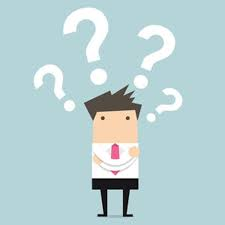 STAND BY
IFIC
Hoe moet de werknemer zijn keuze maken?
STAP 1 (voor 01/06/2021): 
Elke betrokken werknemer ontvangt van zijn werkgever de nodige informatie in verband met de mogelijkheid om te kiezen, evenals een individuele loonsimulatie op basis van zijn situatie op 01/07/2021. Deze documenten bevatten:
Individuele informatie, interne maatregelen en rechten van de werknemer (functiecode, categorie, anciënniteit, keuzemodaliteiten, termijnen, huidige loonelementen…)
Een overzicht van de startbarema’s en van het IFIC-barema 100 % op 01/07/2021
Een berekening  van het cumulatief loon voor de resterende loopbaan voor elk van de twee barema’s.
OPGELET: voor werknemers die te maken hebben met een sectorale referentiefunctie die WORDT TOEGEVOEGD AAN de classificatie in 2021, moet de toewijzing van deze toegevoegde functie (van toepassing vanaf 01/07/2021) plaatsvinden VOOR het doorgeven van de individuele loonsimulatie aan de werknemer. De loonsimulatie is gebaseerd op deze nieuwe toewijzing.
Keuze voor het IFIC-barema
Hoe moet de werknemer zijn keuze maken?
STAP 2 (binnen de termijn van maximum één maand na ontvangst van de individuele loonsimulatie): 
De werknemer communiceert zijn definitieve keuze aan zijn werkgever middels een ad hoc formulier:
Keuze om niet te opteren voor het IFIC-barema (behoud van de bestaande loonvoorwaarden)
OPGELET: 
GEEN keuze gecommuniceerd aan de werkgever binnen de voorziene termijn! 
= 
Keuze om NIET te opteren voor het IFIC-barema!  (Laatste keuzemogelijkheid)
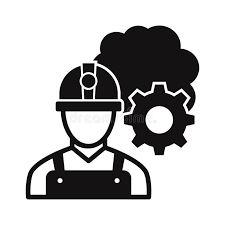 Les conséquences pour les travailleurs de l’implémentation des barèmes IFIC 100 % ?
A partir du 01/07/2021, leur salaire sera adapté et payé selon le barème IFIC à 100 % sur base de la (des) catégorie(s) barémique(s) qui leur est(sont) applicable(s);

Un travailleur a opté pour le barème IFIC, mais son barème actuel est momentanément plus avantageux ? Ce travailleur conserve son ancien barème jusqu’au mois durant lequel le barème IFIC devient plus avantageux (1er croisement). A partir de ce moment, il perçoit le barème IFIC. 
 
TPP/QPP : le travailleur bénéficiaire d’une prime TPP/QPP qui opte pour le barème IFIC à partir du 01/07/2021 a encore droit au versement de la prime TPP/QPP en septembre 2021, au prorata du nombre de mois durant lesquels il n’a pas été rémunéré selon le barème IFIC durant la période de référence (septembre 2020 – août 2021)
A partir du 01/07/2021, ces travailleur bénéficient automatiquement  des barèmes IFIC 100%, sur base de la (des) catégorie(s) barémique(s) qui leur est(sont) applicable(s); leur rémunération est adaptée automatiquement (salaire de juillet 2021).
POUR
 LES TRAVAILLEURS QUI PEUVENT CHOISIR, ET OPTENT POUR LE BAREME IFIC
POUR
 LES TRAVAILLEURS QUI NE DOIVENT PROCÉDER À AUCUN  CHOIX 
(barème IFIC déjà d’application)
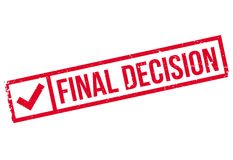 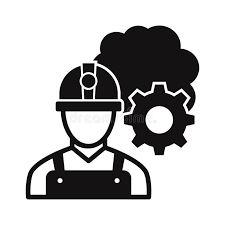 Modèle évolutif : mesures de transition barémique dans le cadre de l’entretien pérodique
PRINCIPE DE PROTECTION DES DROITS ACQUIS VALIDÉ PAR LES PARTENAIRES SOCIAUX
PAS DE CONSÉQUENCE BARÉMIQUE :
SI DROIT IFIC OUVERT: protection (maintien barémique de la catégorie antérieure)
SI DROIT IFIC PAS OUVERT: …. pas ouvert, donc pas de conséquence  !
PAS DE CONSÉQUENCE BARÉMIQUE : 
Que le droit du travailleur au barème IFIC soit ouvert ou non, rien ne change !
LA CATÉGORIE BARÉMIQUE EST INCHANGÉE suite à l’entretien
LA CATÉGORIE BARÉMIQUE DIMINUE suite à l’entretien
CONSÉQUENCE BARÉMIQUE:
- SI DROIT IFIC OUVERT: catégorie augmentée s’applique automatiquement
- SI DROIT IFIC PAS OUVERT: possibilité de choisir à nouveau (exception)
LA CATÉGORIE BARÉMIQUE AUGMENTE suite à l’entretien
Attention: explication ci-dessus = modèle pour le futur. En 2021, spécificité supplémentaire CAR TOUS les travailleurs dont le droit au barème IFIC n’est pas encore ouvert peuvent à nouveau choisir d’opter ou non pour le barème IFIC dans le cadre de l’implémentation à 100%!
Modèle évolutif : Incitants et balises Afin de soutenir un modèle salariale qualitatif et fiable
Dans la suite de l’accord social de 2020, un travail en tripartite avec le Ministre de la Santé est en cours afin de définir de nouveaux incitants qui permettent de soutenir les travailleurs qui continuent à se former et se spécialiser au sein de notre système de soins de santé. Ce travail se mène en veillant à maintenir la cohérence avec le système IFIC mis en place et dans la garantie d’un financement correct et durable de la solution.

Des balises sont évoquées à ce stade dans la recherche exploratoire d’une solution globale et durable : le soutien à la qualité des prises en charge, le lien avec les normes qui régissent l’activité du secteur et des critères de formation clairs et objectifs. Ce travail en cours de construction sera poursuivi dans les prochaines semaines et reste une priorité pour les partenaires sociaux. Sa mise en œuvre concrète sur le terrain s’accompagnera d’une nouvelle possibilité de choix pour les personnes concernées.
Synthèse
Modèle salarial IFIC = modèle salarial cohérent et clair, basé sur une classification de fonctions analytique (fondement neutre, objectivable et équitable)
IFIC ne produit pas pour tous les (sous)groupes une augmentation de rémunération similaire. Il ne peut en être autrement lors de l’introduction d’un nouveau système barémique, qui améliore et rectifie d’anciennes incohérences.
Choix individuel de chaque travailleur en service d’opter ou non pour le barème IFIC (simulation salariale individuelle)
Augmentation globale de 6% de la masse salariale (+/- 450 millions d’euros pour les secteurs fédéraux privés).
Modèle avantageux pour plus de 80% des travailleurs en service (AUCUN travailleur n’y perd). 
Modèle évolutif, avec une nouvelle possibilité pour les travailleurs d’opter pour le barème IFIC si l’évolution du modèle est à leur avantage dans le futur.